ATIVIDADES COM FOCO NO ACOMPANHAMENTO DAS APRENDIZAGENS
Atividade de Matemática – 6º Ano
Frações: significados (parte/todo, quociente), equivalência, comparação, adição e subtração;
cálculo da fração de um número natural; adição e subtração de frações

HABILIDADE:

(EF06MA09) Resolver e elaborar problemas que envolvam o cálculo da fração de uma quantidade e cujo resultado seja um número natural, com e sem uso de calculadora.
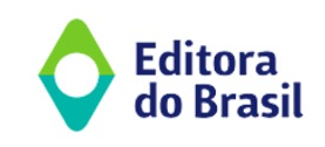 Atividade de Matemática – 6º Ano
Qual é o preço do docinho em reais que André vai pagar e qual a fração desse valor em relação a quanto Ednaldo tem em sua carteira?
R$ 1,00 e 0,1.
R$ 2,00 e 0,2.
R$ 3,00 e 0,3.
R$ 4,00 e 0,4.
R$ 5,00 e 0,5.
Assim, Marcos investiu em carnes, legumes e brownies, respectivamente:
R$ 7,00 em carnes, R$ 2,00 em legumes e R$ 5,00 em brownies.
R$ 40,00 em carnes, R$ 8,00 em legumes e R$ 20,00 em brownies.
R$ 42,00 em carnes, R$ 8,00 em legumes e R$ 20,00 em brownies.
R$ 49,00 em carnes, R$ 12,00 em legumes e R$ 31,00 em brownies.
R$ 52,00 em carnes, R$ 12,00 em legumes e R$ 30,10 em brownies.
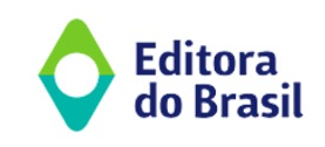 Atividade de Matemática – 6º Ano
Quantas horas Mariana investirá em suas atividades de Matemática, Português, Inglês e afazeres domésticos, respectivamente?
2 horas, 1 hora, 3 horas e 4 horas.
2 horas, 2 horas, 3 horas e 3 horas.
3 horas, 1 hora, 2 horas e 4 horas.
4 horas, 3 horas, 2 horas e 1 hora.
4 horas, 3 horas, 1 hora e 2 horas.
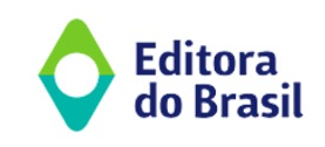 Atividade de Matemática – 6º Ano
Em relação à quantidade total de ração, quais as frações de ração nova que o Gudugo deverá consumir em cada dia?
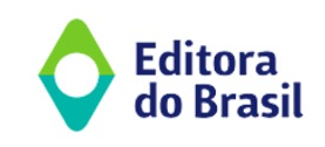 Atividade de Matemática – 6º Ano
a) 2 
b) 3 
c) 4 
d) 5
a) 2 
b) 3 
c) 4 
d) 5
a) 2 
b) 4 
c) 6 
d) 8
a) 4 
b) 6 
c) 8 
d) 10
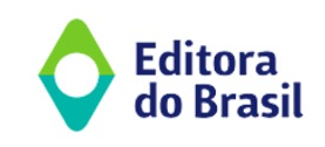 Atividade de Matemática – 6º Ano
a) 4 
b) 6 
c) 8 
d) 10
a) 15 
b) 20 
c) 25 
d) 30
a) 4 
b) 6 
c) 8 
d) 10
a) 6 
b) 8 
c) 10 
d) 12
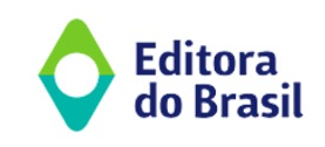 Atividade de Matemática – 6º Ano
a) 2 
b) 3 
c) 4 
d) 5
a) 8 
b) 12 
c) 16 
d) 18
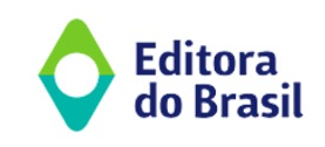